Budgettering og mobilisering af ressourcer til digital omstilling
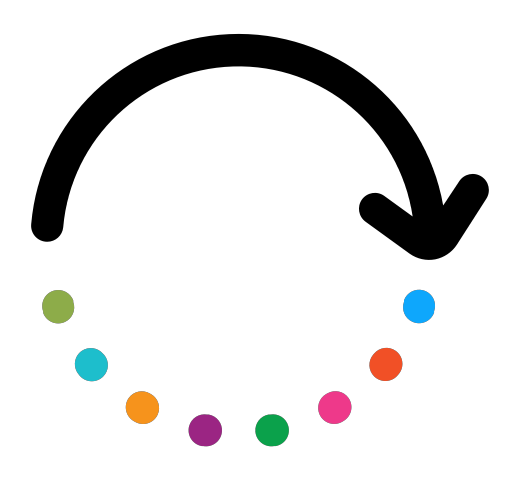 Partner: IHF asbl
Mål
Efter gennemførsel af dette modul vil man være i stand til følgende:
Læringsudbytte 1
Lær det grundlæggende for at starte en IT-investeringsportefølje
Læringsudbytte 2
Undgå almindelige fejl når man starter en IT-portefølje
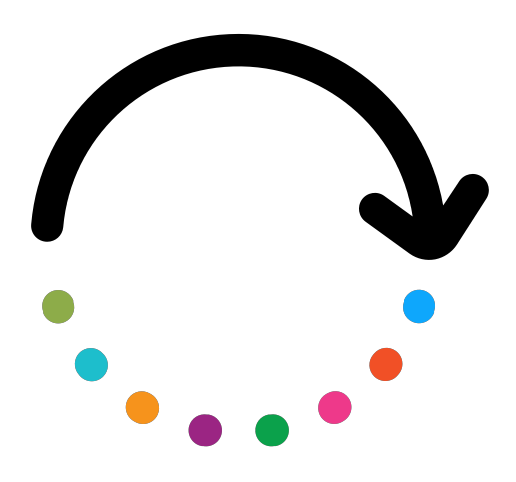 Læringsudbytte 3
Lær god praksis at kende når man starter IT-investeringsportefølje
Læringsudbytte 4
Lær budgetmetoder at kende
Indholdfortegnelse
3: Dette skal man gøre I forbindelse med IT-investeringer
1: Introduktion til IT-investeringer for uddannelses- og kursusudbydere
2: Dette skal man ændre i forbindelse med IT-invsteringer
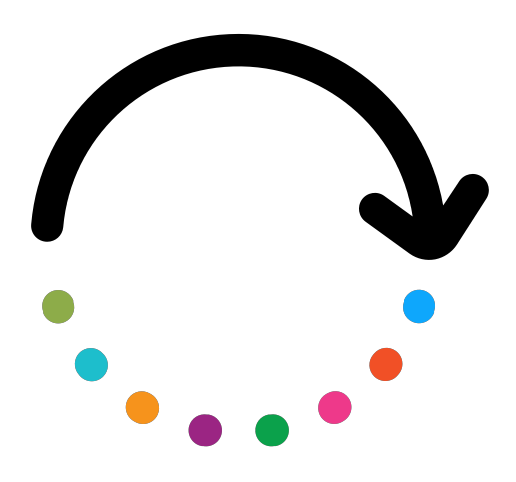 1.1 Disclaimer
1.2 Et dobbelt fokus
2.1 Gør op med dårlige vaner
2.2 Tre almindelige fejl man skal kende og undgå
2.3 Tegn på problemer
2.4 Hvorfor behovet for en køreplan?
3.1 Start fra bunden
3.2 IT-porteføljens styringscyklus
3.3 Planlægning
3.4 Planlægning – fire levedygtige
      alternativer til budgettering (del1)
3.5 Planlægning – fire levedygtige
      alternativer til budgettering (del2)
3.6 Styring
3.7 Forandring
3.8 Tilpasning
3.9 Test > Validering > Konsolidering
3.10 Master budget
3.11 Det sjove ved budgettering for
         uddannelses- og kursusudbydere
Introduktion til IT-investeringer for uddannelses- og kursusudbydere
1.1 Disclaimer
Harmonisering af IT og uddannelse
Digitaliseringen af uddannelser og kursers økosystem indikerer først og fremmest en fornyet “kulturel” tilgang til den horisont af muligheder, der er gjort tilgængelig via udnyttelsen af IT til uddannelse og kurser.
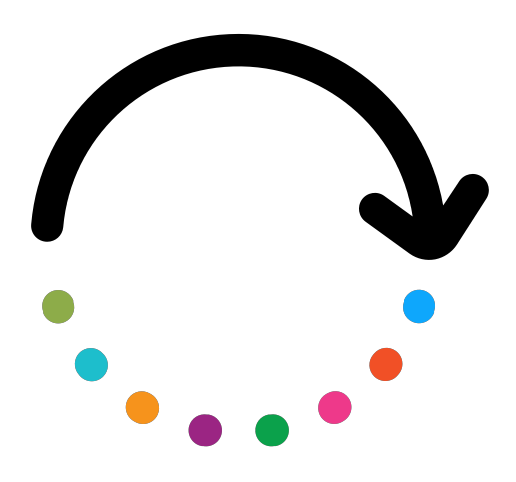 Start en investeringsportefølje
Omfavnelsen af denne nye kultur er ikke gratis…ledere er nødt til at møde udfordringen om skalerbarheden af IT-investeringer til uddannelse og kurser:
Stordriftsfordele
Oplevelsesøkonomi
Introduktion til IT-investeringer for uddannelses- og kursusudbydere
1.2 Et dobbelt fokus
Hvorfor overhovedet tænke på digitalisering?
	Klarere og hurtigere match med forventninger. Kernen i digitalisering 	handler om at blive mere strategisk og effektiv i udbydelsen af services og i 	etableringen af en direkte forbindelse med sin organisations 	referencekohorte samt de meste relevante interessenter og 	interessegrupper.
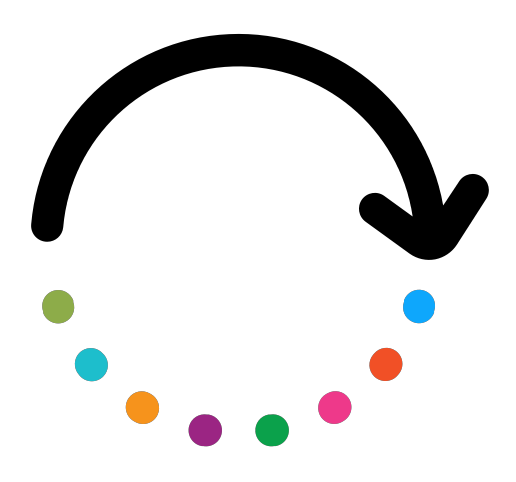 En organisations- og elevrettet IT-portefølje
	Kernen i digitalisering handler om at blive mere strategisk og effektiv i 	udbydelsen af services og i etableringen af en direkte forbindelse med sin 	organisations referencekohorte samt de meste relevante interessenter og 	interessegrupper.
Dette skal man ændre i forbindelse med IT-investeringer
2.1 Gør op med dårlige vaner
Dårlig, overfladisk planlægning er bestemt til at mislykkes
De fleste organisationer, der begiver sig afsted mod digitalisering, indser ikke, hvor mange bump på vejen der vil være. Tilgængeligheden af kapital og økonomiske ressourcer er bare begyndelsen: konkrete forandringer sker, når ledere ved, hvordan man sætter ovennævnte i søen.
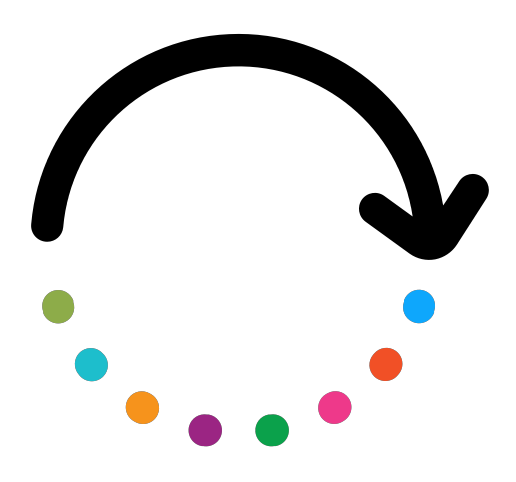 Konkrete fordele vil synliggøres og konsolideres i det lange løb
Der er intet formål med at gøre organisationens forpligtelse til nye IT-baserede måder at gøre tingene på mere stragegisk, hvis folk ikke er villige til at acceptere det faktum, at positive følger først vil ske, når: 
IT integreres på et strukturelt niveau 
Undervisere er klædt på til at vurdere IT-løsninger i overensstemmelse hermed
Dette skal man ændre i forbindelse med IT-investeringer
2.2 Tre almindelige fejl man skal kende og undgå
1. En make-it-rain tilgang
Penge er investeret i for mange ting på samme tid med den fejlagtige forventning, at gode ting vil ske uanset hvad – penge ses altså som et mål og ikke en ressource…
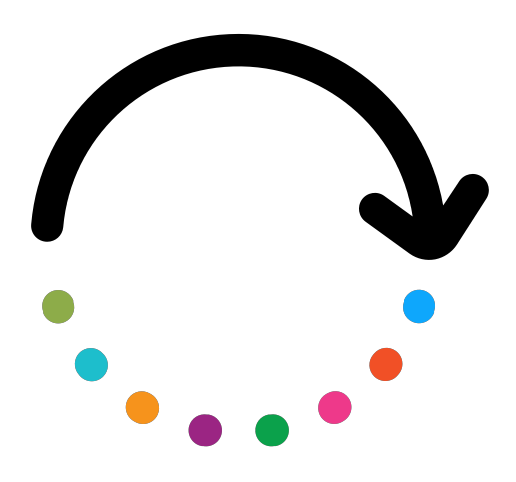 2. Prioritering af investeringer, hvor det egentlig ikke er nødvendigt
Det er mest sandsynligt, at en stor del af de tilgængelige ressourcer bliver allokeret til fysisk og software infrastruktur, mens man ignorerer og/eller undervurderer de tiltag, der er nødvendige for at uddanne menneskelig kapital.
3. Mangel på omfattende overblik
Det konkurrenceprægede digitaliseringslandskab viser sig nyttigt, når den underliggende strategi prioriterer de områder, hvor det er mest nødvendigt – ikke bare dem, der råber højest…
Dette skal man ændre i forbindelse med IT-investeringer
2.3 Tegn på problemer
De røde flag
Erfaring har vist, at der nogle klare indikatorer, der straks skal opfattes som et nødråb. Når først disse begynder at manifestere sig, er det vigtigt, at ledere træder til, samler information om, hvad der foregår og derefter handler i overensstemmelse hermed. 

Des mere de ignoreres, desto længere driver organisationen væk fra planen. 

Typiske scenarier:
Entropi på tværs af kommandovejen
Over-komplicering af relativt nemme og strømlinede processer
Dårlig ledelse og mangel på ansvar (f.eks. fristelse til at føre laissez faire politik)
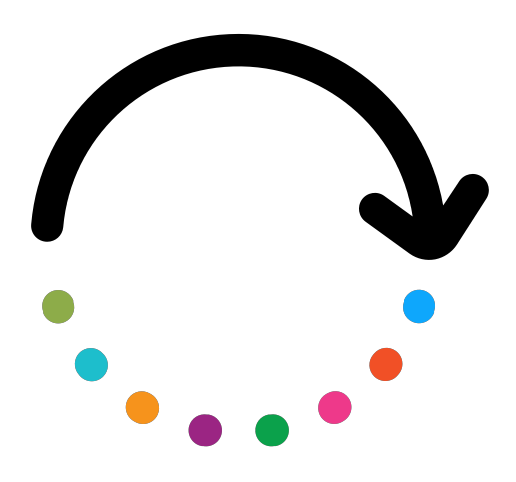 Dette skal man ændre i forbindelse med IT-investeringer
2.4 Hvorfor behovet for en køreplan?
Sæt koordinaterne
Hvis man går ud fra, at en organisation er villig til at forpligte sig på langt sigt og anerkender den tid, det tager at få et nyt IT setup til at skabe værdi, så vil selv sådan en organisation snart tabe fokus og interesse i, hvad de laver og hvorfor, hvis der ikke findes konkrete parametre, man kan måle sig på. 

Med dårlig planlægning og isolation fra vigtige interessenter vil enhver investering af tid og kræfter sandsynligvis opfattes som en byrde snarere end en konkret mulighed – for ikke at tale om risikoen ved at investere uden nogen reel gevinst.
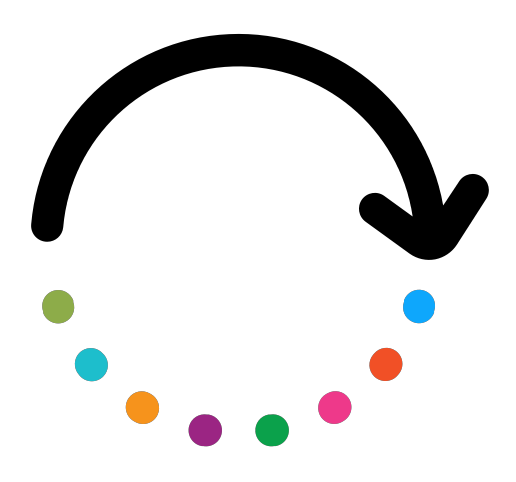 Dette skal man gøre i forbindelse med IT-investeringer
3.1 Start fra bunden
IT og digital bevidsthed
Oplevelserne i EUs uddannelses- og kursussystem under pandemien demonstrerede, at Livslang Læring netværket er særdeles uforberedt på at støtte “organisatorisk” kontinuitet udover de traditionelle status-quo paradigmer og modeller.

Dette faktum tvinger ledere til at indse den barske realitet: den organisation, de arbejder for, har højst sandsynligt ikke en robust, pålidelig og konsolideret forståelse for, hvad de kan præstere med digitale teknologier:
Hverken i forhold til at bruge IT til at udbyde uddannelser,
…eller til at strømline og opskalere gode praksisser / organisatorisk forandring.
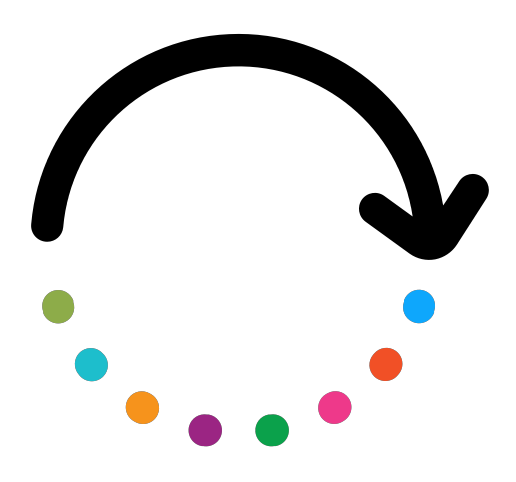 Dette skal man gøre i forbindelse med IT-investeringer
3.2 IT-porteføljens styringscyklus
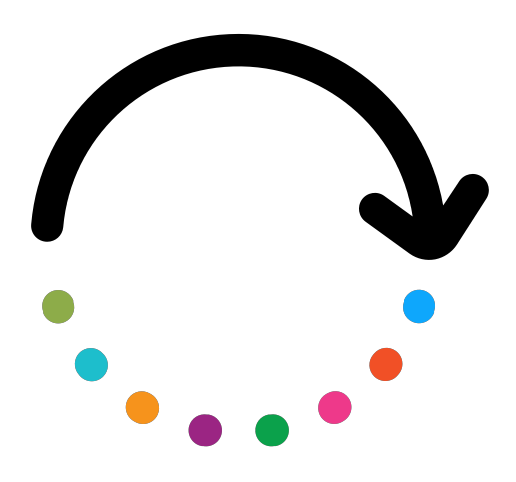 Dette skal man gøre i forbindelse med IT-investeringer
3.3 Planlægning
Svar på det basale spørgsmål: hvad har vi brug for?
For uddannelsesinstitutioners vedkommende bør emnet holdes relativt simpelt og strømlinet, da de fleste fysiske og software ressourcer, de har brug for, for størstedelens vedkommende er gratis tilgængeligt på internettet.
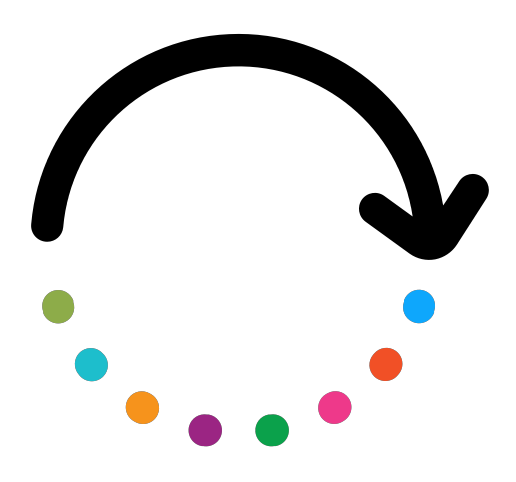 …og hvorfor har vi brug for det?
Det vil sige: hvorfor forpligter vi os selv – og vores ressourcer – til at begynde med?

Lederes svar på dette spørgsmål bør stort set relatere sig til:
Hvem har fordel af det? (Dvs. elever, undervisere og organisationen som en helhed).
Hvad vil være en omkostningseffektiv tilgang til at opskalere digitalisering?
Dette skal man gøre i forbindelse med IT-investeringer
3.4 Planlægning– fire levedygtige modeller til budgettering (del 1)
The group of methodologies applied to budgeting 

ANALOGISK	benchmarking i forhold til tidligere (og lignende) erfaringer, hvis til rådighed

PARAMETRISK	historiske data rekalkuleres på basis af nuværende omstændigheder og kontekst

TOP-DOWN	det overordnede beløb distribueres til budgetter for hver specifik 				omkostningskategori (software vs hardware)

BOTTOM-UP	fra budgetter allokeret til hver omkostningskategori genereres det overordnede 		budget
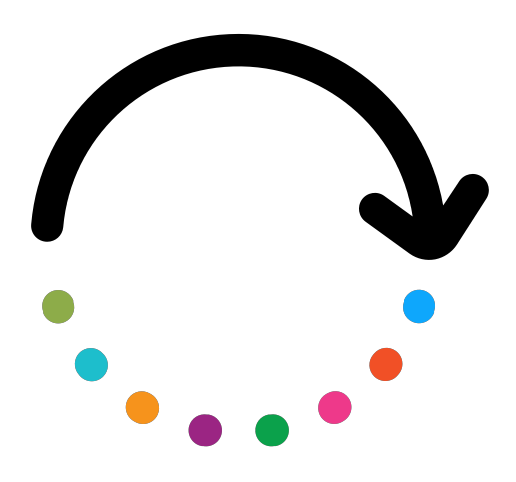 Dette skal man gøre i forbindelse med IT-investeringer
3.5 Planlægning– fire levedygtige modeller til budgettering (del 2)
Analogisk	

Meget pålideligt, men det indebærer eksistensen af data og referencer, der måske ikke er fuldt tilgængelige / lette at få adgang til.  

Det er bedre at undgå denne model i tilfælde af, man ikke kan få adgang til nødvendige data og/eller disse ikke er faktabaserede.
Parametrisk

Endnu mere pålidelig end den analogiske model, men meget kompleks at styre.

Det er bedre at undgå den parametriske model, selv i de tilfælde hvor historiske data er tilgængelige, da der ikke er klarhed over den process, der leder til optimering og aktualisering.
Top-down

Meget pålidelig og sikker. Det indebærer, at man har en stor sum til rådighed, som distribueres mellem forskellige omkostnings-kategorier (f.eks. personale, energi, osv.). 

Ledere har relativt frie tøjler til at allokere et passende IT-budget – men under strenge begrænsninger.
Bottom-up

Meget pålidelig og fleksibel. 

Den drilske del er, at ledere måske overvurderer det overordnede budget, de har til rådighed og er nødt til at ændre i budgettet på et senere tidspunkt.
Dette skal man gøre i forbindelse med IT-investeringer
3.6 Styring
Ressourcer
Ressourcer kan allokeres til at fra:
Hardware
Software
Menneskelig kapital
Hardware og software er relativt lette at sammenligne og benchmarke i forhold til det tilbud, man sidder med. Det er den menneskelige faktor, der fremstår som den klart største variabel i forhold til styring.

En stor del af økonomiske ressourcer allokeret til IT-budgettering bør overvejes i forhold til, hvad organisationen har behov for ud fra et uddannelses- og kursusperspektiv for at få hardware og software til at fungere.
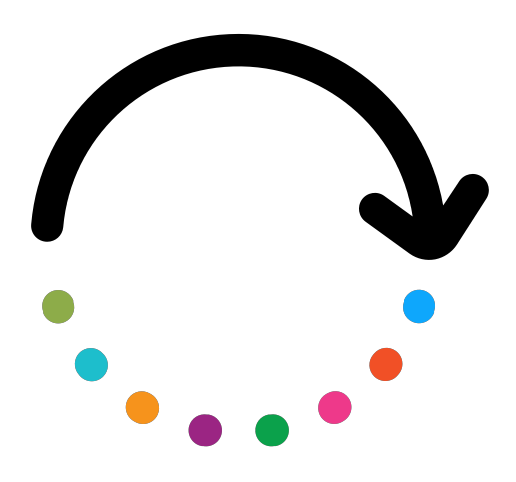 Informationsflow
Ledelsens process vil helt sikkert generere bidder af information, der stammer fra nyligt implementerede IT-processer. Denne information er yderst vigtigt for at bestemme pålideligheden og effektiviteten af det nuværende setup, og/eller om gamle ressourcer blot suger sig fast på mere konkrete ressourcer, der fremmer forandring.
Dette skal man gøre i forbindelse med IT-investeringer
3.7 Forandring
Indvirkningsfuld forandring
En systemisk bevidsthed, om hvordan en organisation, og mennesker, reagerer på processen,  vil give ledere en bedre idé om, hvordan man: 
accelererer processen – og skalerer den mest effektivt
minimerer risici og konflikter
strategisk opnår endnu mere indvirksningsfulde milepæle 
fokuserer på, hvilket interesseområde mangler den fornødne opmærksomhed
forebygger ubalance mellem organisationens vision for digitalisering og organisationens selvopfattelse
mere strategisk allokerer ressourcer
konsoliderer og kapitaliserer på gode praksisser
via erfaringer ved, hvor og hvornår man skal gribe ind
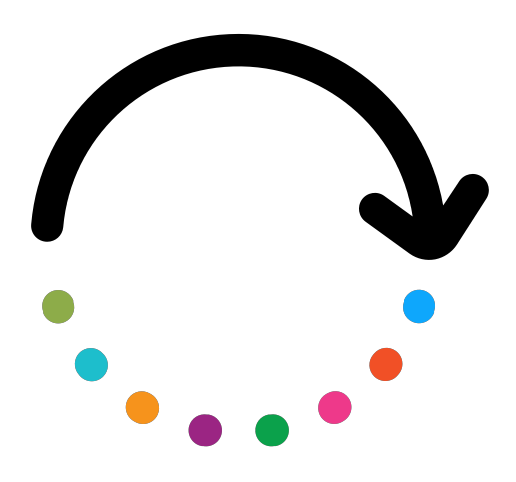 Dette skal man gøre i forbindelse med IT-investeringer
3.8 Tilpasning
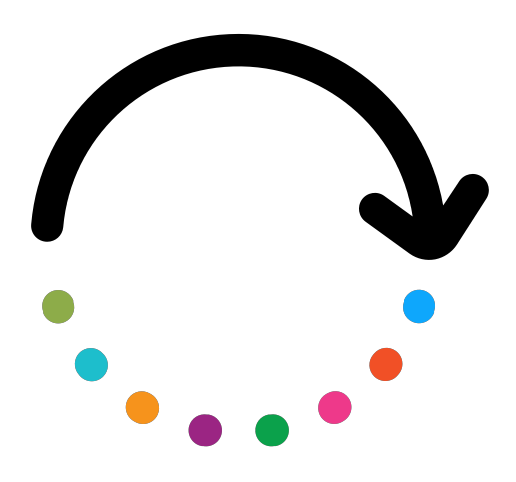 Dette skal man gøre i forbindelse med IT-investeringer
3.9 Test → Validering → Konsolidering
Et feedback system for kvalitet (del 1)
Organisationer og ledelse vil ikke have en “definitiv” evaluering af pålideligheden af den process, der pt. er i gang, før de får erfaringsbaseret feedback fra:  
Elever, vedrørende deres opfattelse af læringsoplevelsen
Undervisere, vedrørende deres opfattelse af undervisningsoplevelsen

Det er essentielt, at organisationen opretter et feedback-system, der kan informere om nyligt implementerede setups, og hvordan brugernes oplevelse påvirkes.
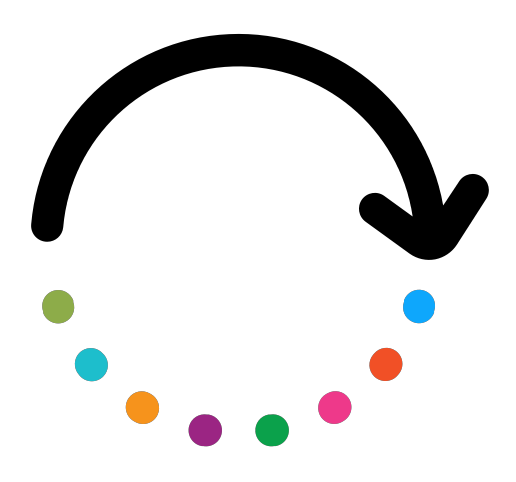 Dette skal man gøre i forbindelse med IT-investeringer
3.9 Test → Validering → Konsolidering
Et feedback system for kvalitet (del 2)
Opbygning af et system, der vedrører følgende to punkter:
Skræddersyet feedback system konfigureret med kvantitative KPI’er (f.eks. bedøm din tilfredshed fra X til Z) og kvalitative evalueringsparametre (f.eks. vanskeligheder ved at håndtere tilgængeliggjort uddannelsesindhold og –materiale), henvendt til både elever og undervisere.
Skræddersyet beslutningsmodel centreret omkring god praksis, der understøtter og letter organisationens forståelse for, hvilke forandringer / indgreb er mest egnede til fremskridt og udvikling.
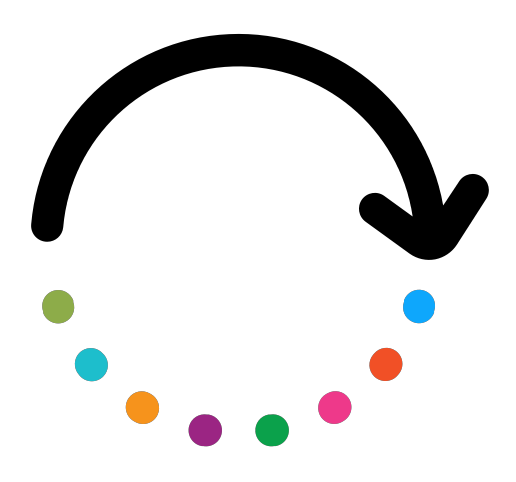 Dette skal man gøre i forbindelse med IT-investeringer
3.10 Master budget
Traditionel budgettering 
Produktions- og servicevirksomheder laver deres budget på baggrund af:  
Forventet økonomisk flow (profit)
Forventet financielt flow (investeringsafkast)
I dets mest intuitive visualisering tolkes budgettering typisk i et tretrins flow:
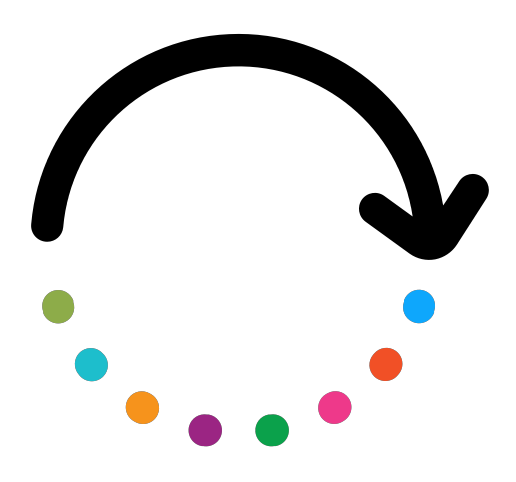 Økonomisk budget
Finansbudget
Operativt budget
Dette skal man gøre i forbindelse med IT-investeringer
3.11 Det sjove ved IT-budgettering for uddannelses- og kursusudbydere
Budgettering for IT udvikling
Uddannelses- og kursusudbydere opfordres til at omfavne logikken ved program → konsolidering → levedygtighed og til at den i deres økosystem:

I hvor stor grad kan IT teknologier hjælpe os til at udvide den gruppe af mennesker, vores tilbud henvender sig til?
Hvilke øvrige muligheder for langsigtet udvikling findes der?
Hvordan identificerer vi indikatorerne for vores investeringsafkast?
Elevers tilfredshed
Professionalisering og kapacitetsopbygning af personale
Skalerbarhed og effektivitetsfordele
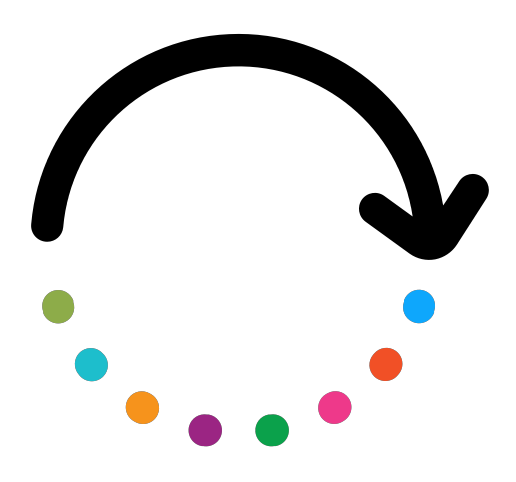 Opsummering:
Dette skal man gøre i forbindelse med IT-investeringer

IT-porteføljens styringscyklus

Et feedback system for kvalitet

Budgettering
Dette skal man ændre i forbindelse med IT-investeringer

Gør op med dårlige vaner

Tre almindelige fejl

Røde flag og tegn på problemer
Introduktion

Harmonisering af IT og uddannelse

Start en investeringsportefølje

Hvorfor overhovedet tænke på digitalisering?

En organisations- og elevrettet IT-portefølje
Opsummeringstest/1
Konsolider din viden ved at besvare følgende spørgsmål:
En “make it rain” tilgang til IT-budgettering:
Det er fordelagtigt på bade kort og langt sigt
Opdeler omkostningskategorier pr. enhed
Bør undgås, da det beviseligt ikke er indvirkningsfuldt

Et af de typisk røde flag er:
Høj entropi
En for streng definition af roller og ansvar
Udlicitering af IT services


Den analoge budgetteringsmodel
Den indikerer tilgangen af en stor sum, som dernæst fordeles mellem forskellige omkostningskategorier
Tillader større fleksibilitet
Ingen af ovenstående

Programkonsolidering vedrører:
Operativt budget
Økonomisk budget
Finansbudget
Rigtige svar - opsummeringstest/1
Her er svarene:
En “make it rain” tilgang til IT-budgettering:
Det er fordelagtigt på bade kort og langt sigt
Opdeler omkostningskategorier pr. enhed
Bør undgås, da det beviseligt ikke er indvirkningsfuldt

Et af de typisk røde flag er:
Høj entropi
En for streng definition af roller og ansvar
Udlicitering af IT services


Den analoge budgetteringsmodel
Den indikerer tilgangen af en stor sum, som dernæst fordeles mellem forskellige omkostningskategorier
Tillader større fleksibilitet
Ingen af ovenstående

Programkonsolidering vedrører:
Operativt budget
Økonomisk budget
Finansbudget
Fantastisk!
Husk (at du nu ved nedenstående):
Læringsudbytte 1
Lær det grundlæggende for at starte en IT-investeringsportefølje
Læringsudbytte 2
Undgå almindelige fejl når man starter en IT-portefølje
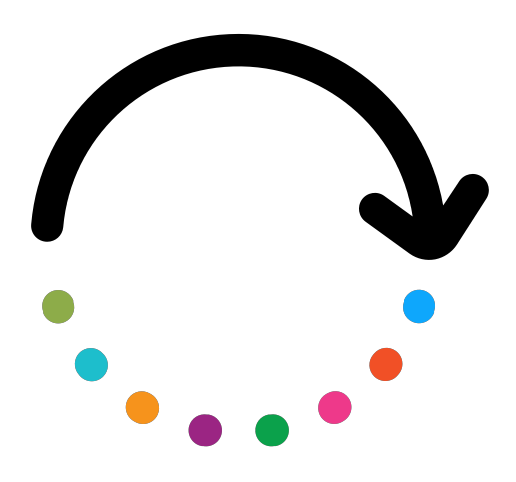 Læringsudbytte 3
Lær god praksis at kende når man starter IT-investeringsportefølje
Læringsudbytte 4
Lær budgetmetoder at kende
Fortsæt!
project-reset.eu